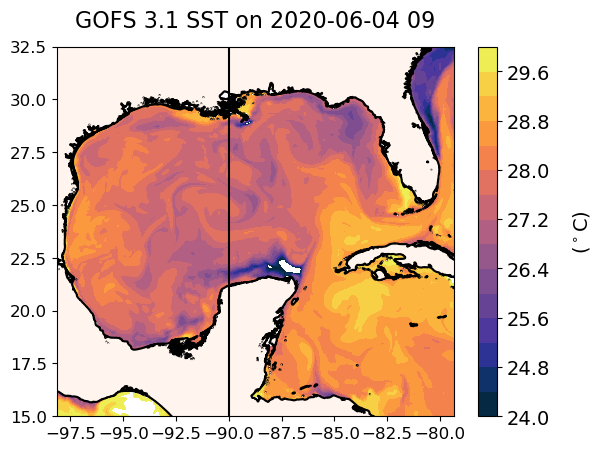 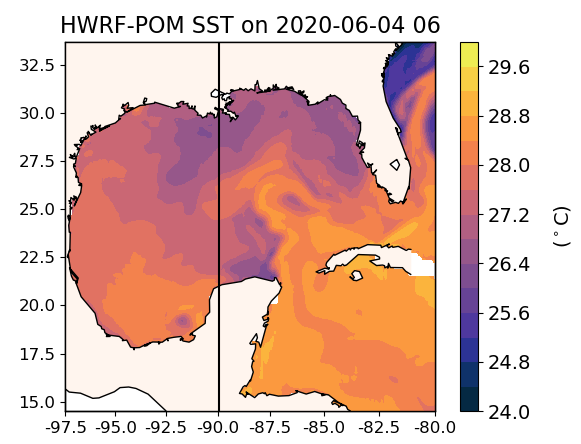 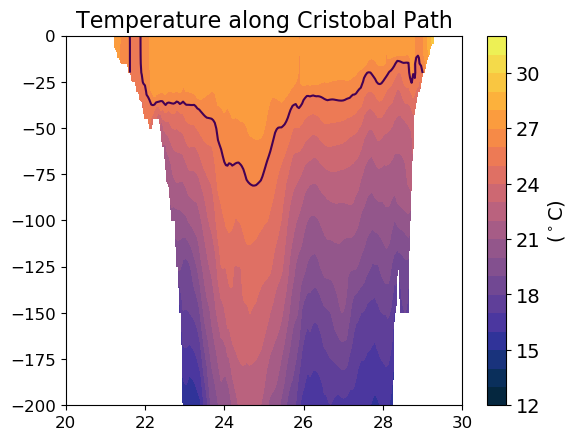 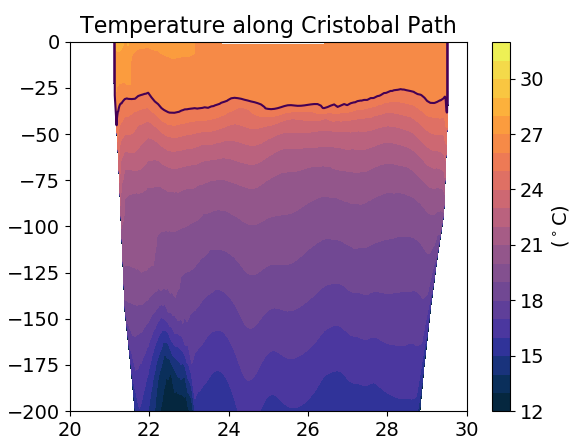 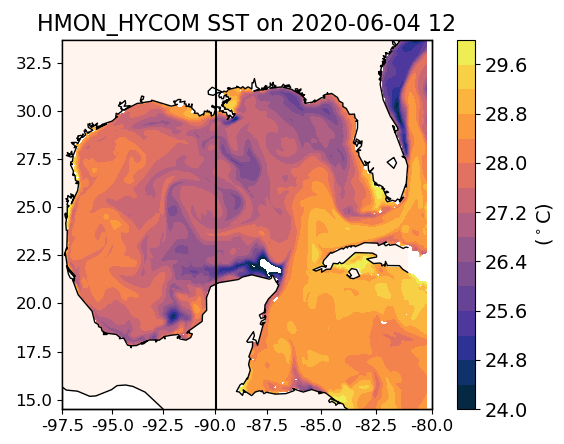 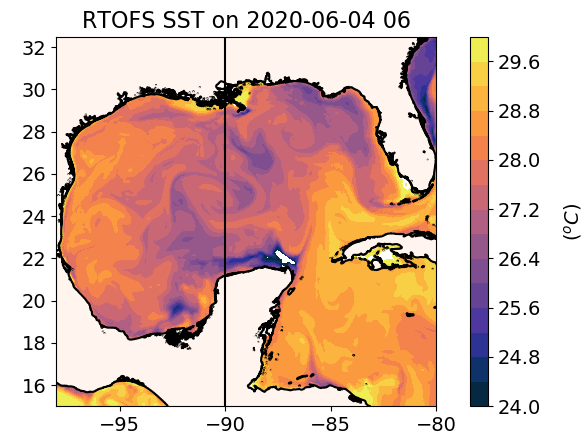 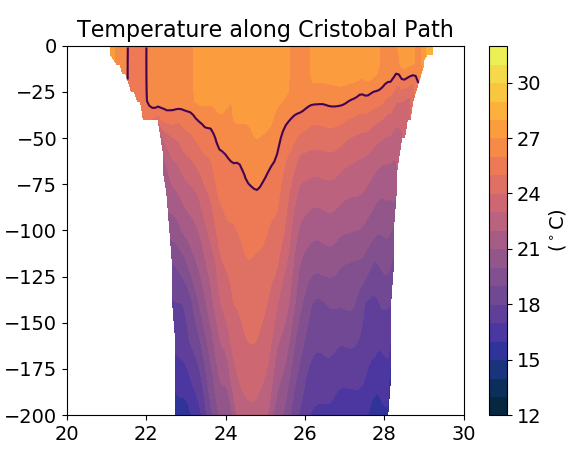 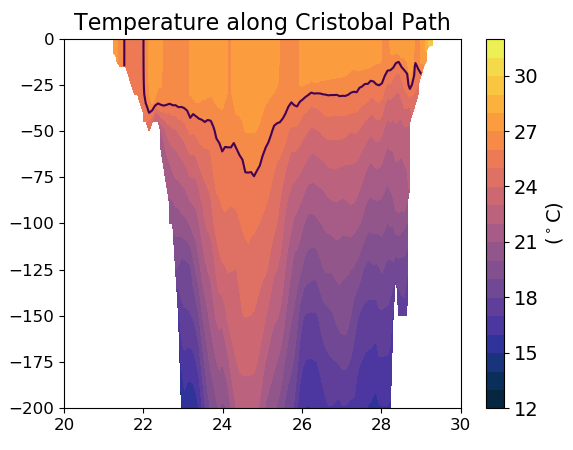 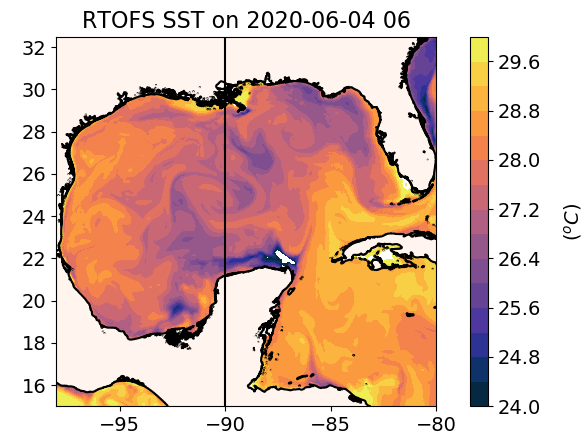 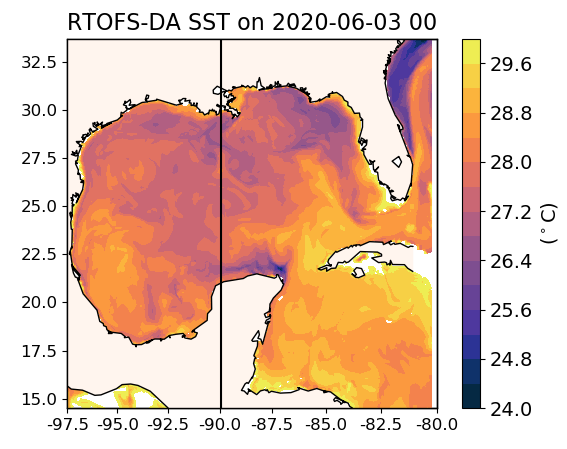 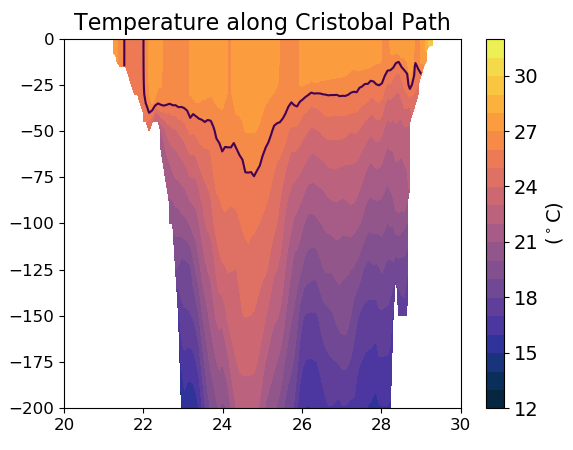 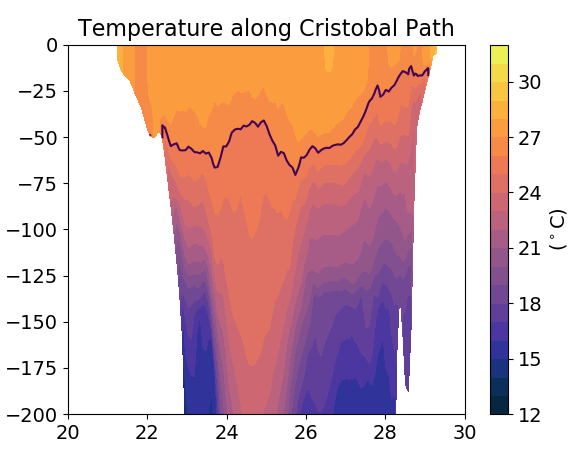 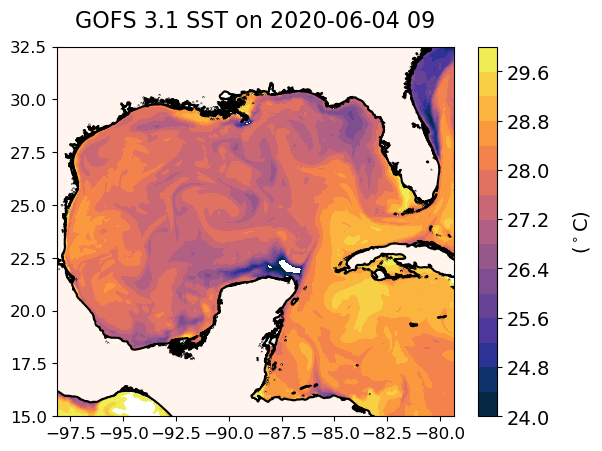 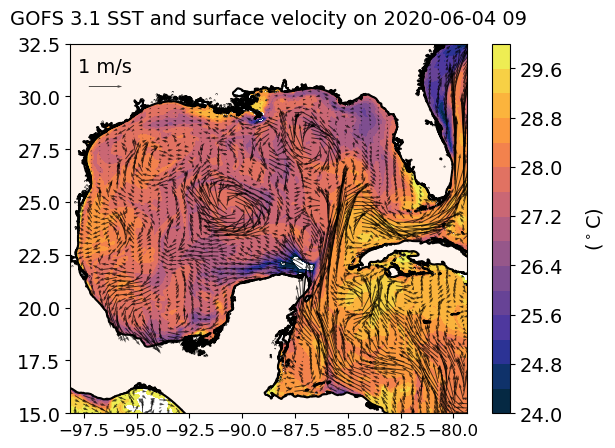 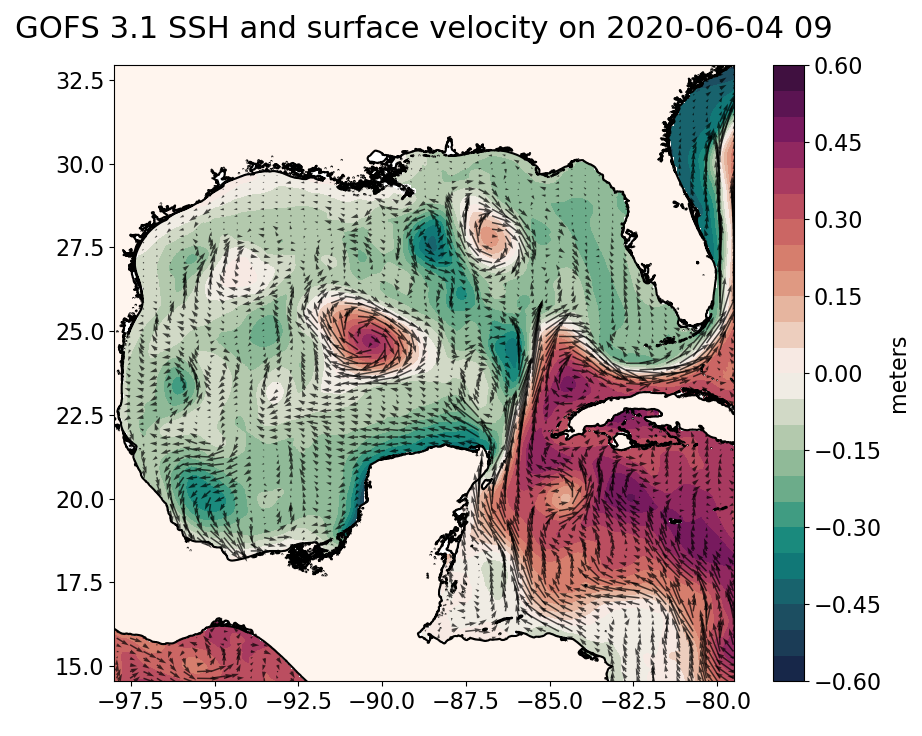 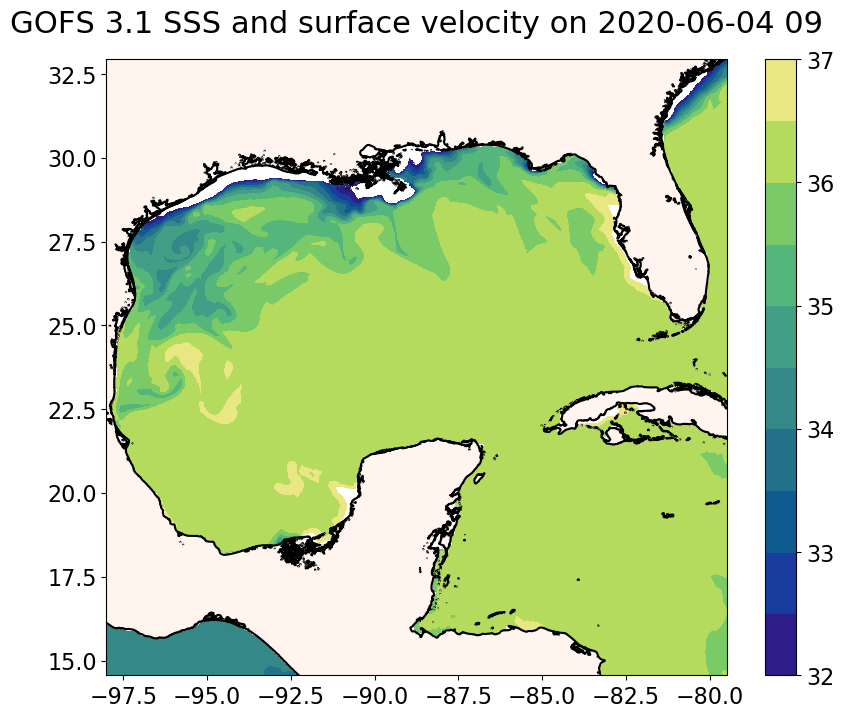 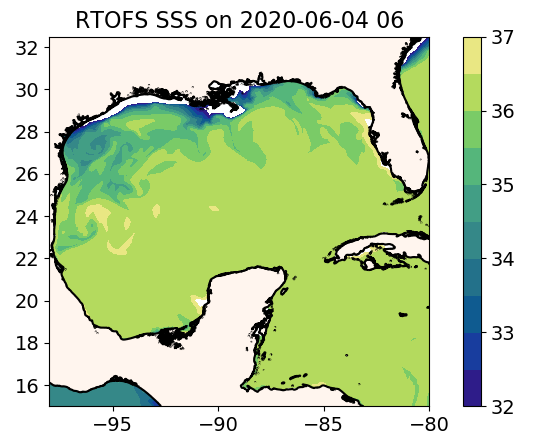 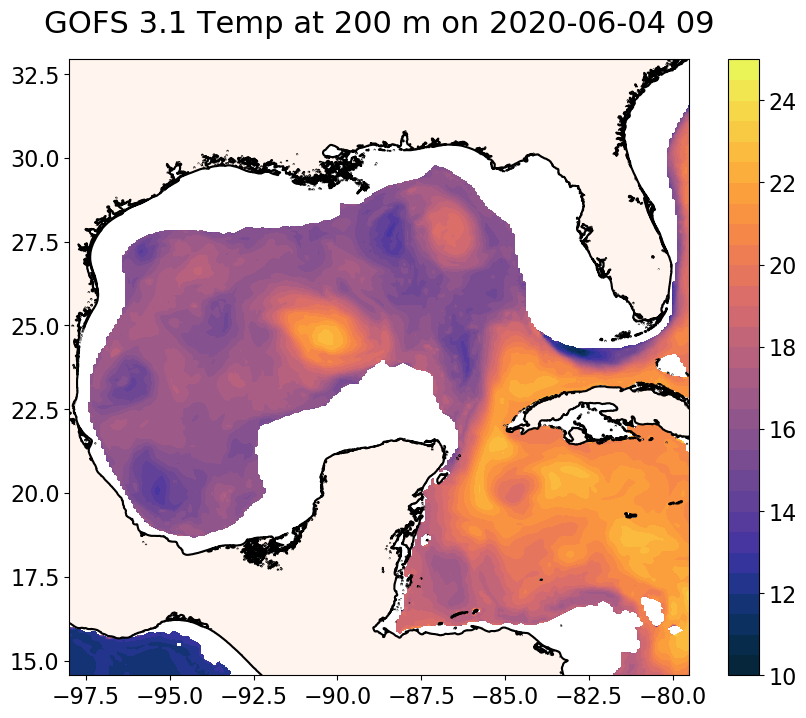 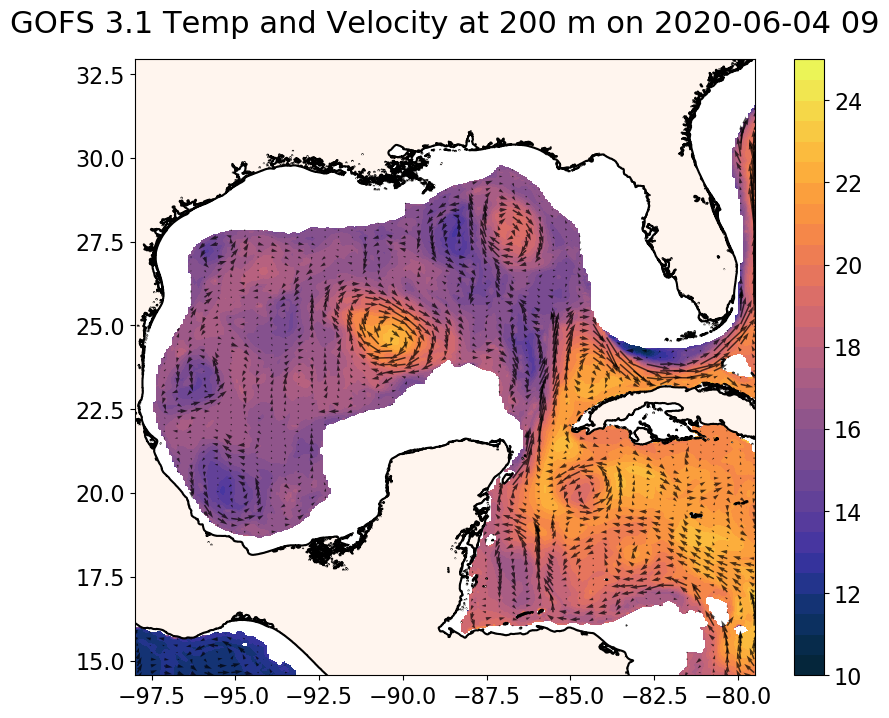 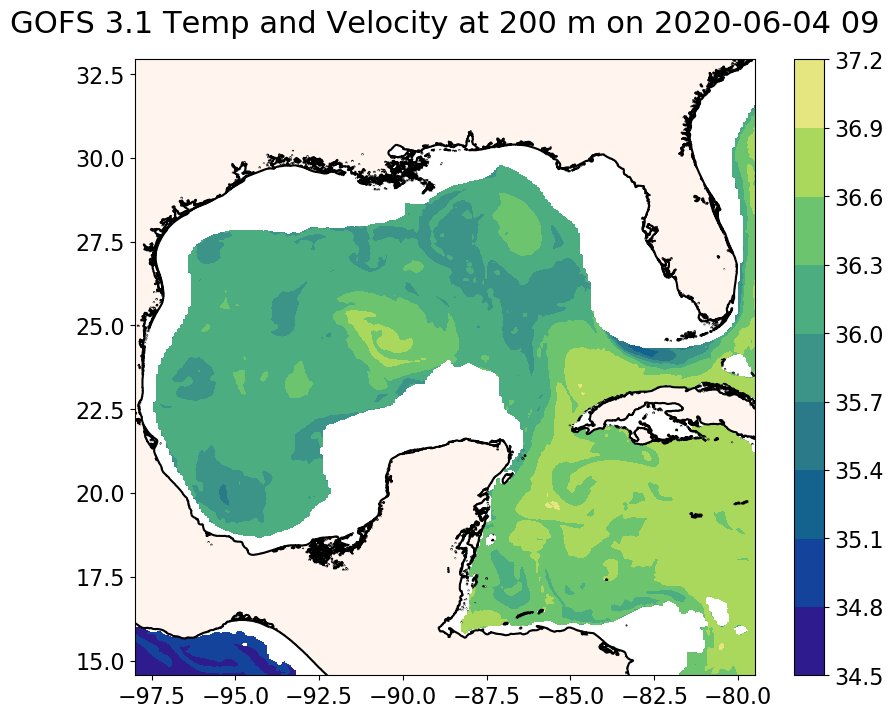 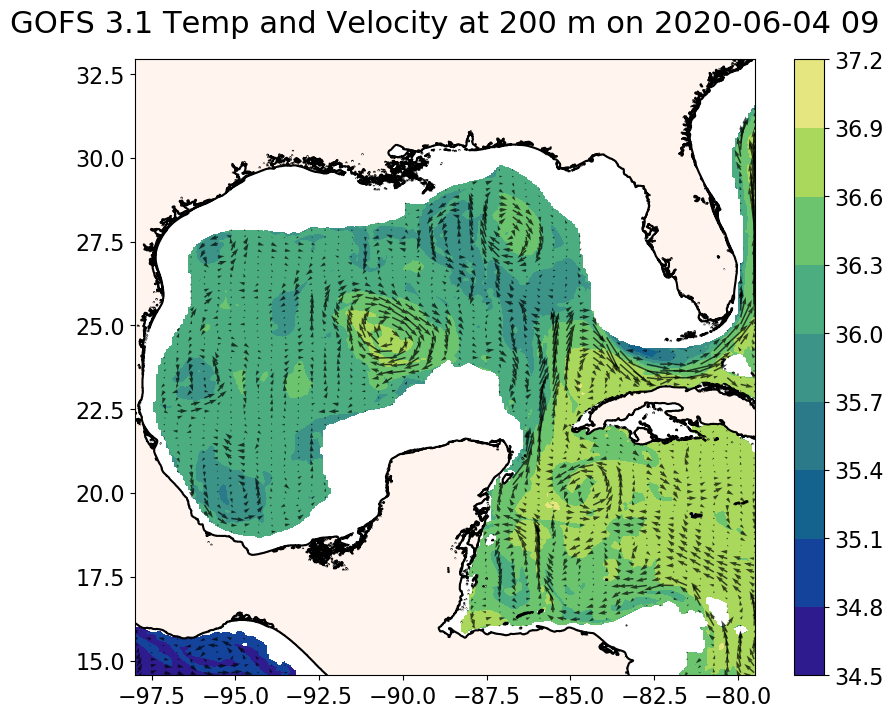 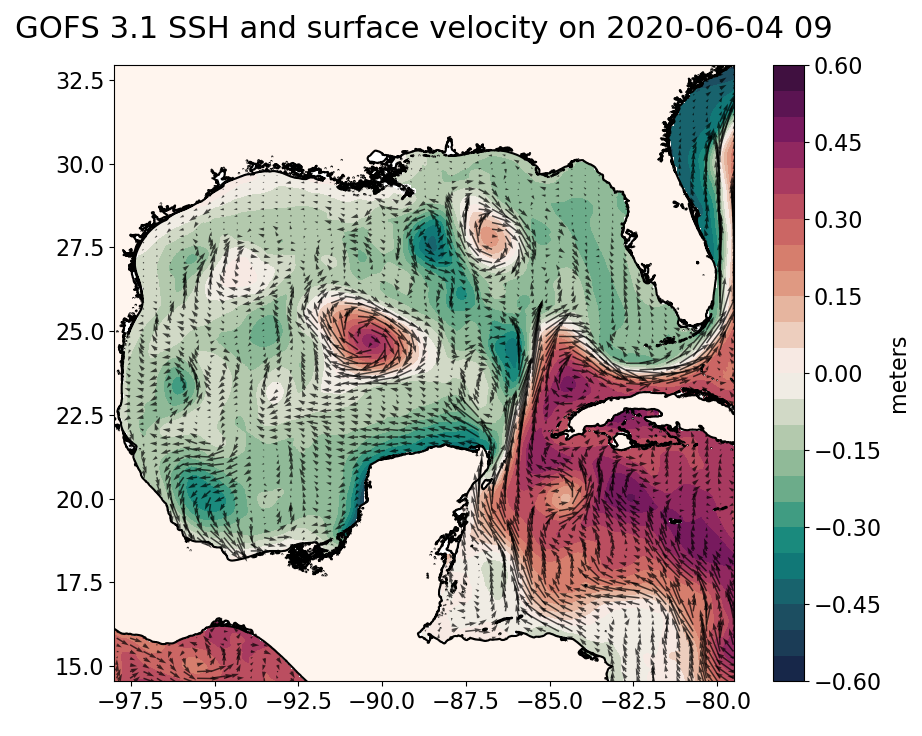 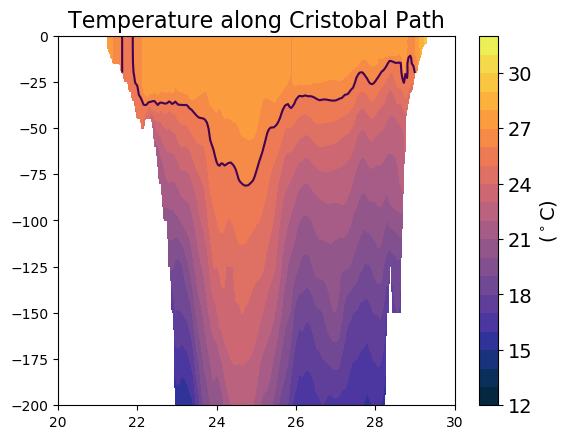 2020/06/01 – 2020/06/04
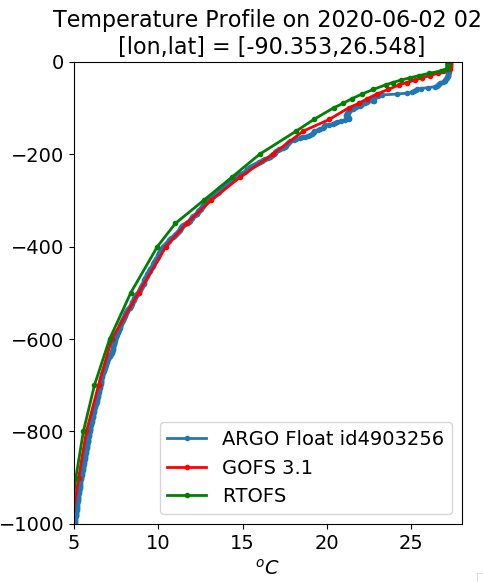 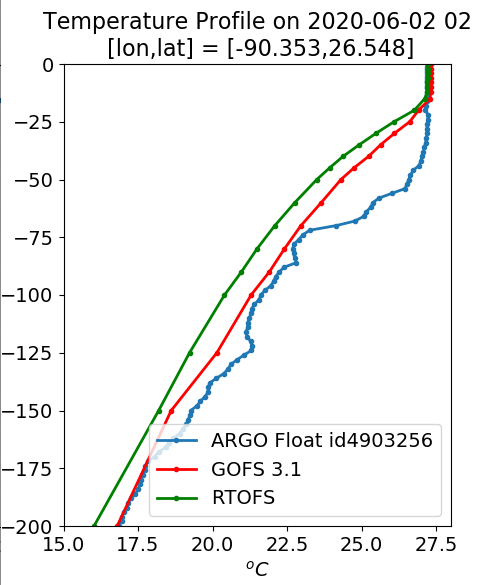 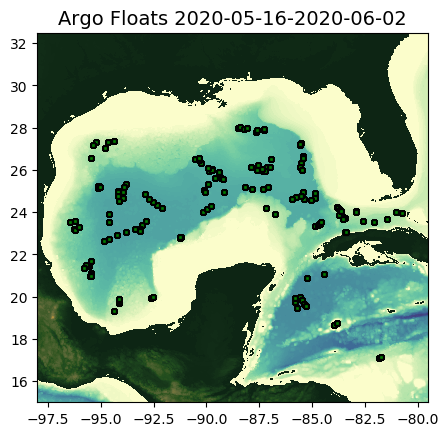 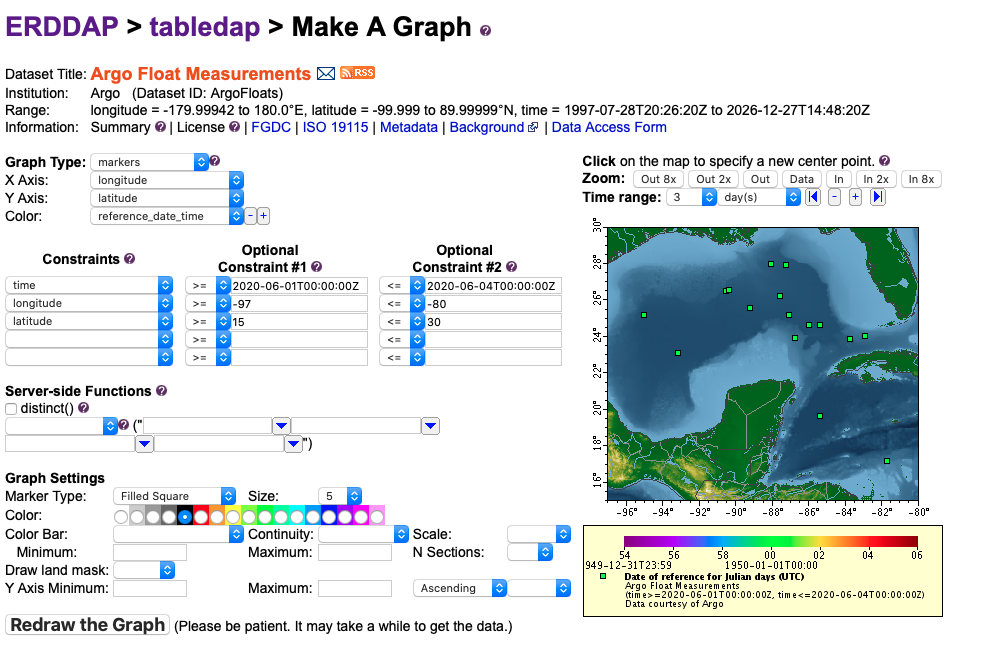 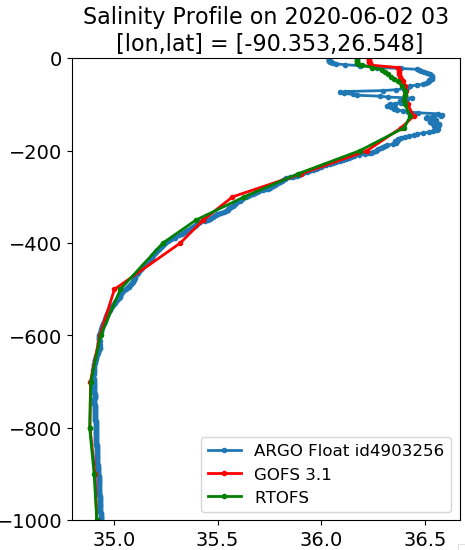 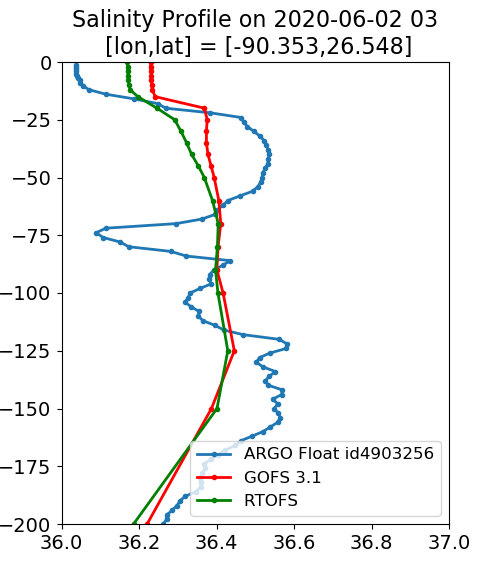 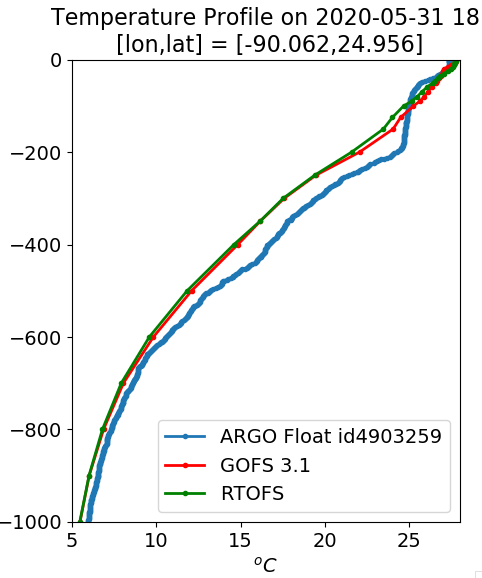 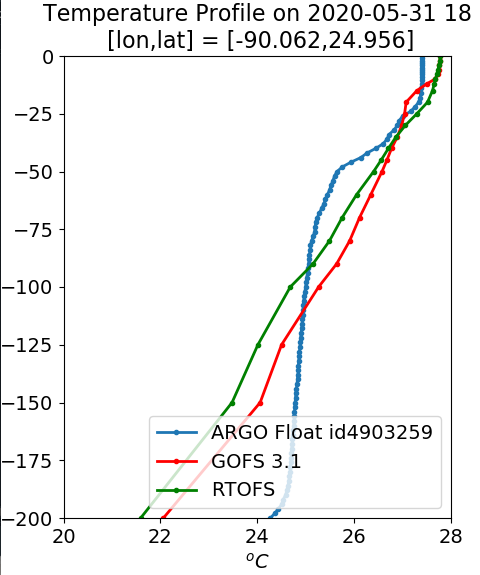 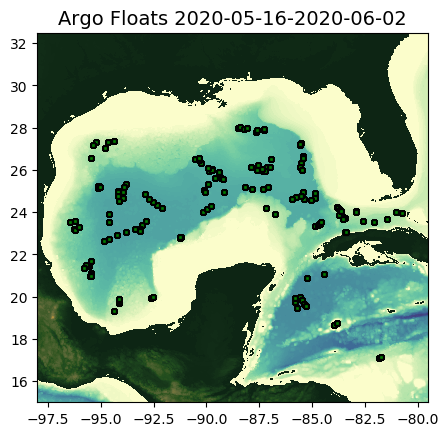 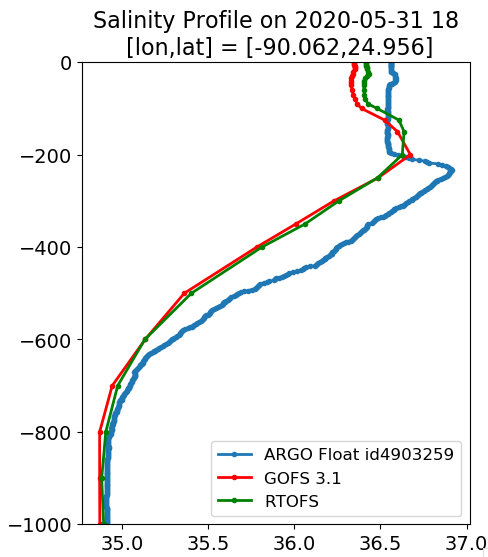 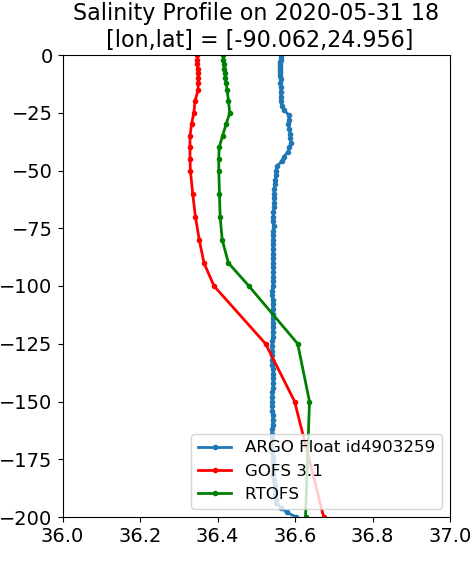 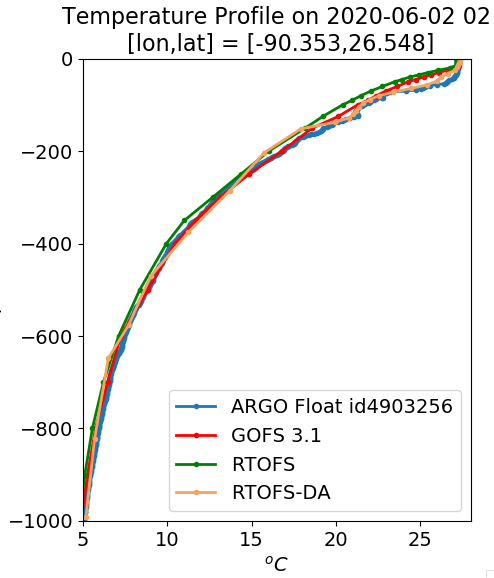 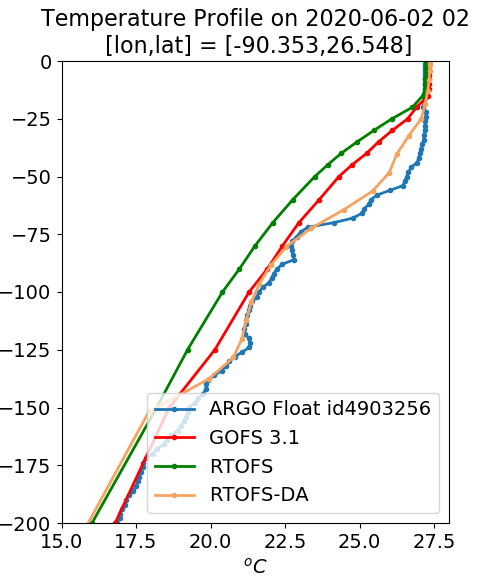 2020/06/01 – 2020/06/04
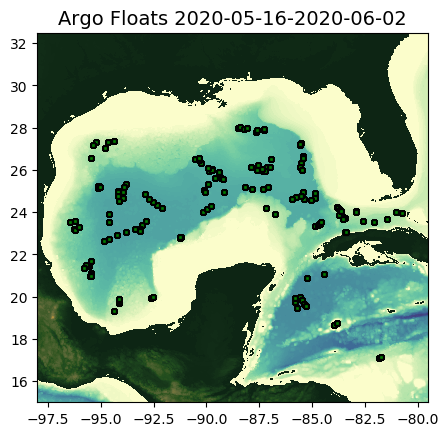 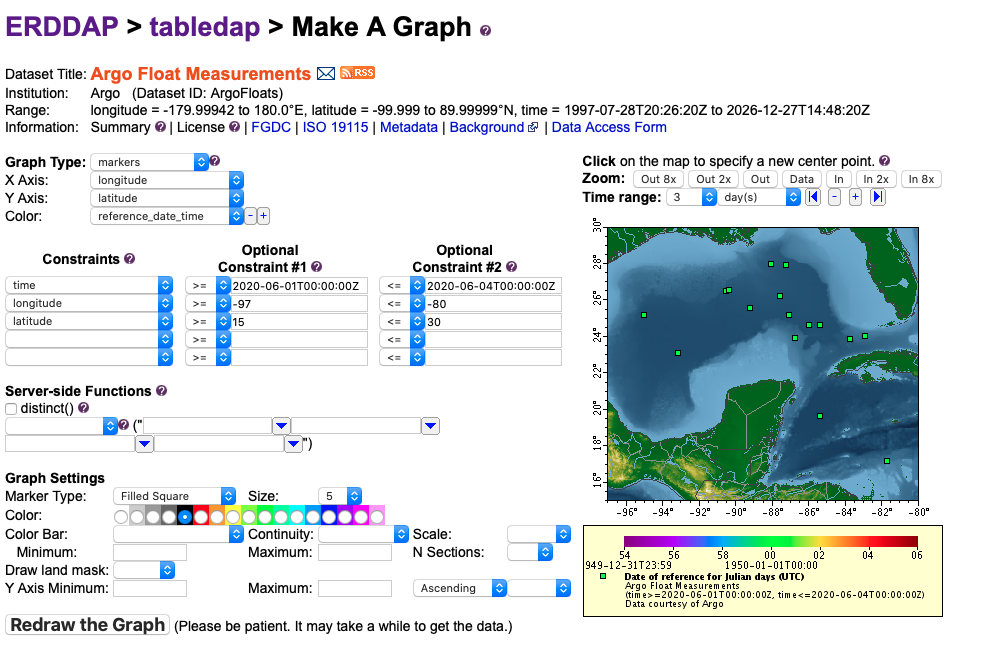 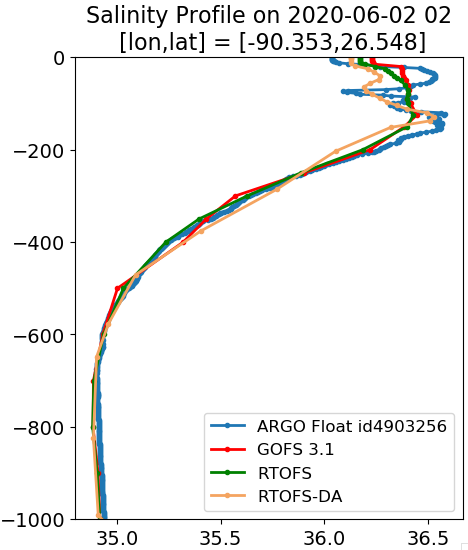 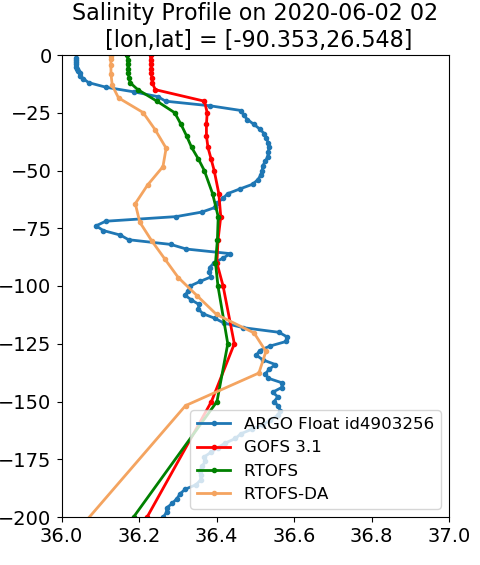 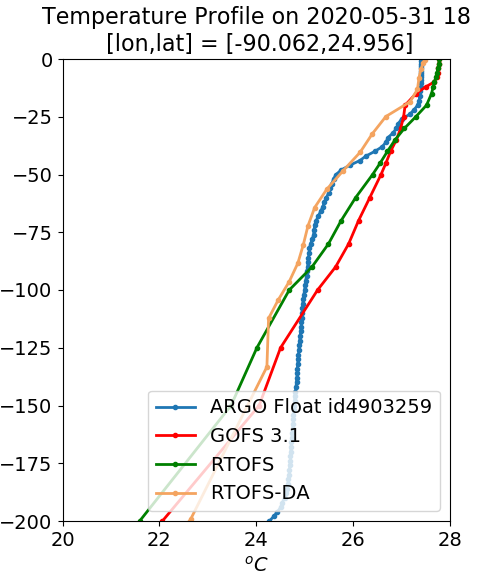 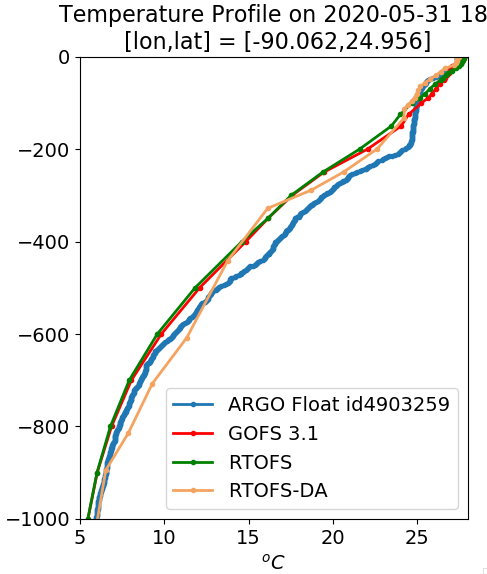 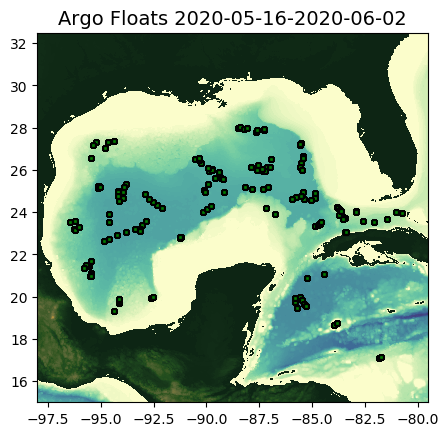 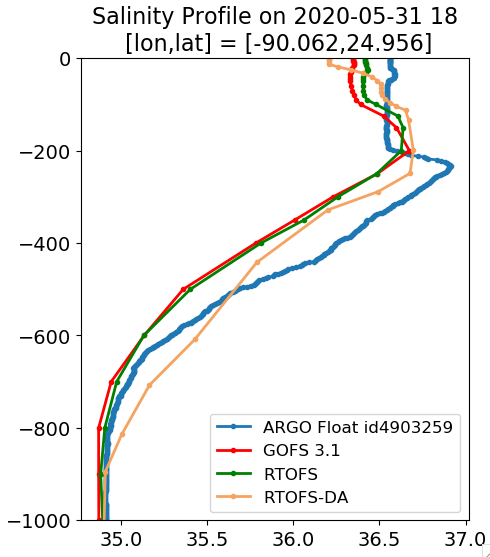 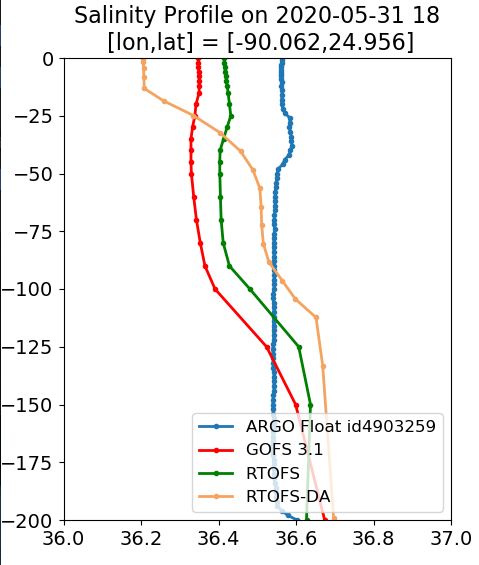 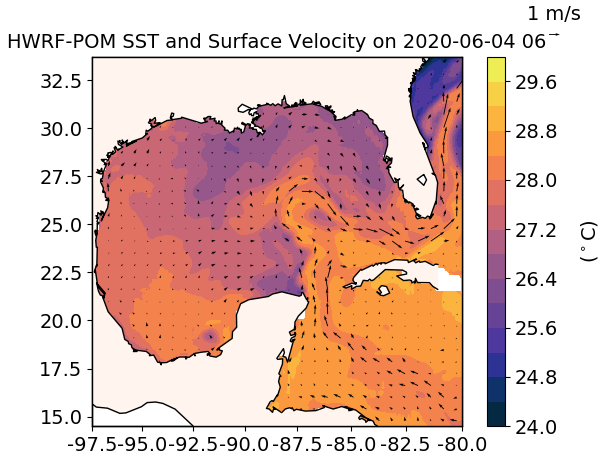 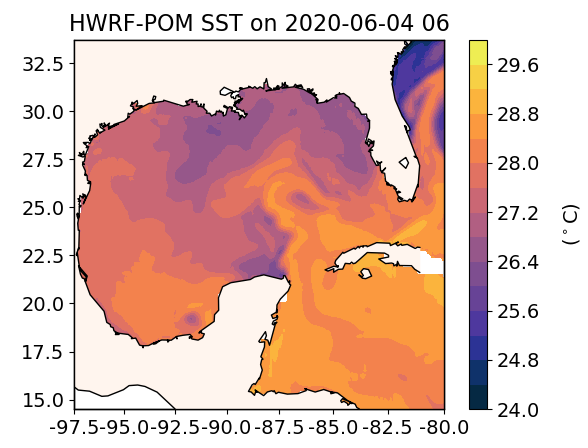 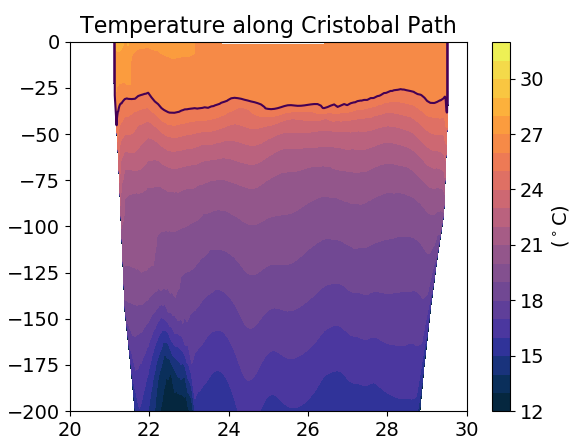 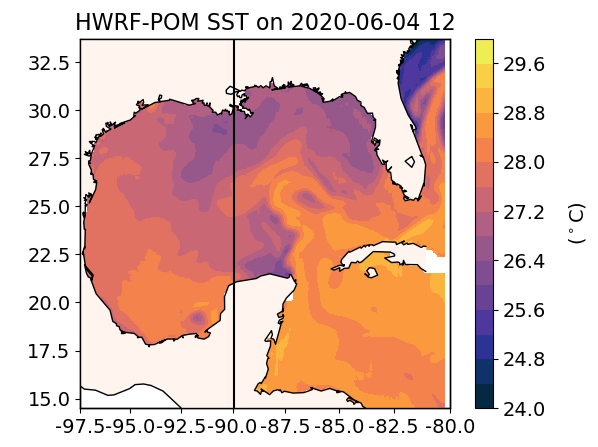 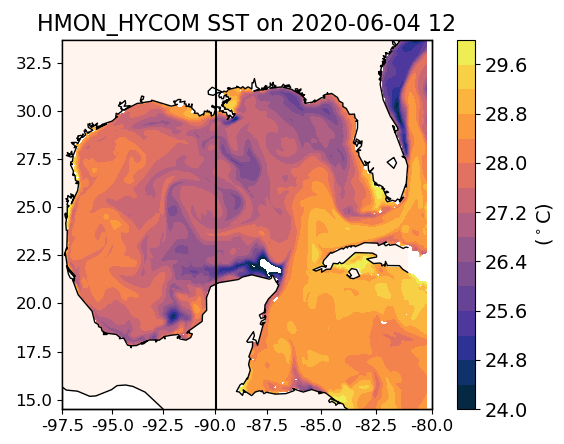 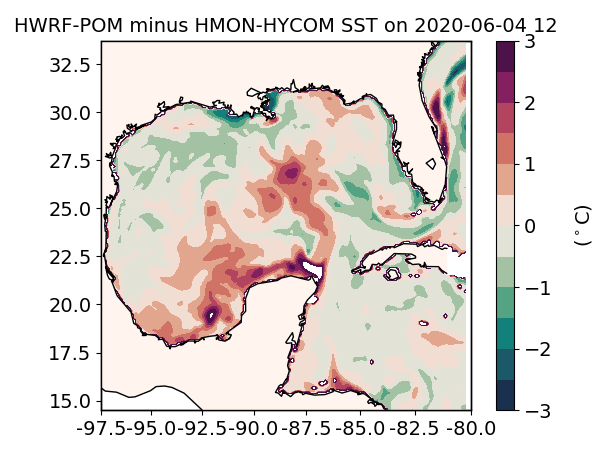 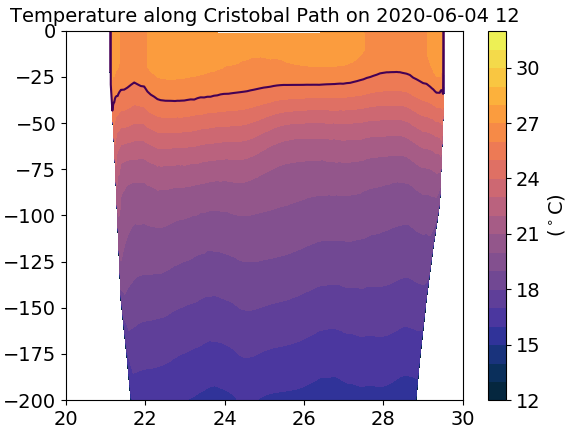 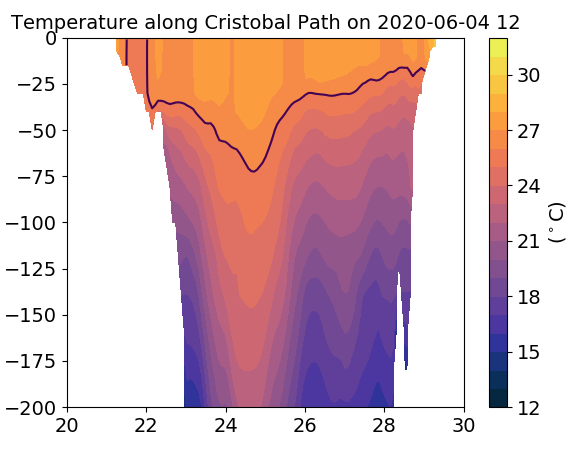 http://www.ifremer.fr/erddap/tabledap/ArgoFloats.html